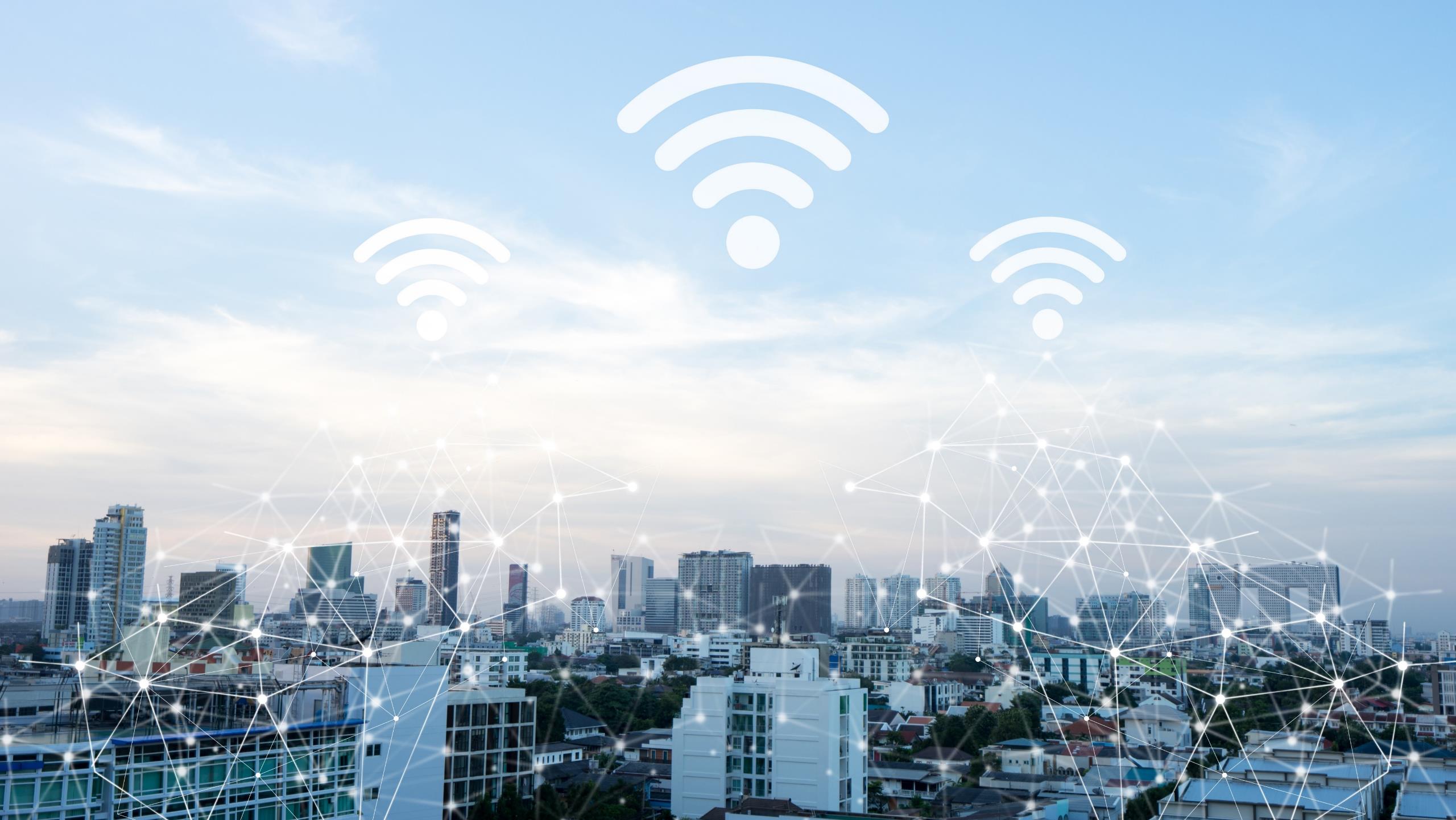 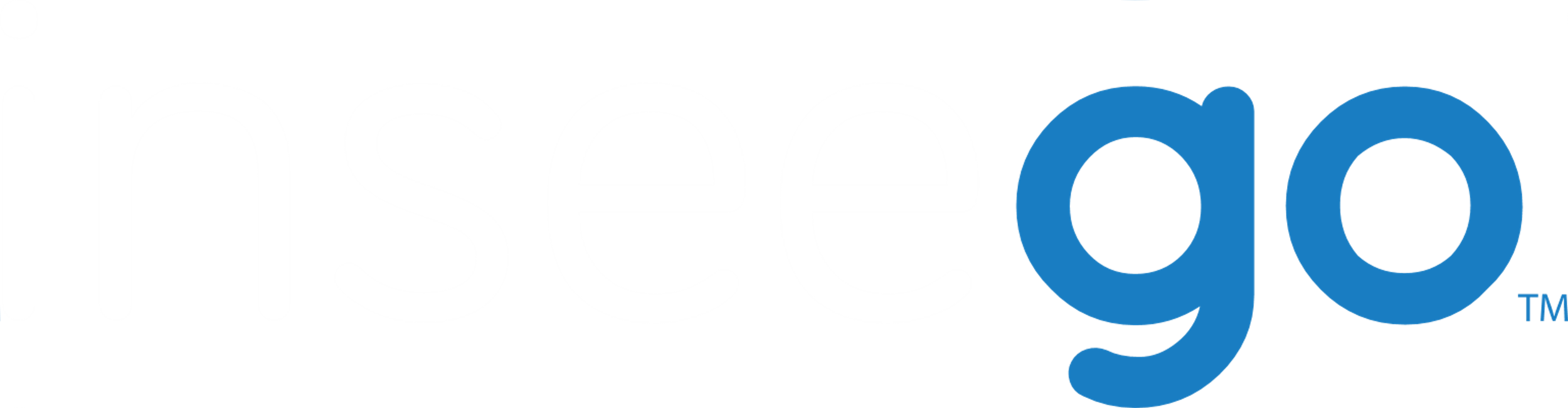 FCC Showcase
Dan Picker CTO
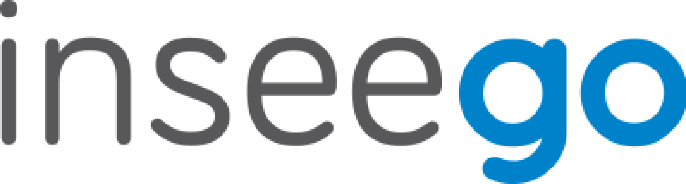 Nasdaq: INSG
Inc. 1996
Cloud-based
enterprise SaaS solutions
U.S.-based tech leader in intelligent 4G/5G device-to-cloud solutions
Target customers
Mobile Network Operators, Enterprise, Private Networks, IoT
Distance Learning, Work from Home
Underserved Communities, Government and First Responders
Patent innovations shaping mobile technologies
Core member of 5G ecosystem
Active member of O-RAN Community
Enabling tier one global operators to achieve 5G firsts
Enabling new use cases for the enterprise
5G
Fixed Wireless and Mobile IIoT device-to-cloud
solutions
All critical IP designed & developed in the USA
Inseego: Putting 5G to Work
5G Customers & Partners*
Inseego’s 3GPP compliant 5G NR portfolio is kick-starting service provider deploymentsand enabling a new wave of use cases that will benefit the global economy.
- Head of Networks Portfolio, ERICSSON
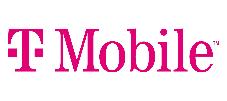 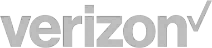 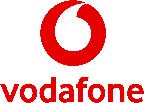 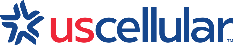 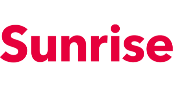 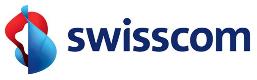 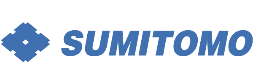 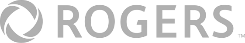 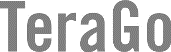 20+
FIRST
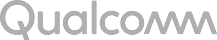 GLOBAL
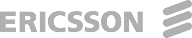 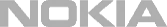 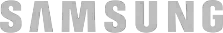 5G commercial launches in 
N. America, EMEA & Asia-Pac
5G trials with 5G global mobile network operators  & service providers
To enable LIVE 5G NR 
Use Cases: enterprise, government, consumer
*PARTIAL LIST
Inseego Cybersecurity
Holistic Approach
Segment Needs
Inseego Secure Security Service
Carriers:  		Anti-Hacking
	  	Advanced encryption
		Anti-Spoofing

Consumers:	Secure Home Network
		Parental Controls

Education:  		Enable CIPA Compliance

Healthcare:	Enable HIPPA Compliance

Enterprise & 	IP/Transport-Level SecurityGovernment:	Device Administration
		Device Lockdown
		Real-time threat detection
		Remote device management
3rd Party Testing
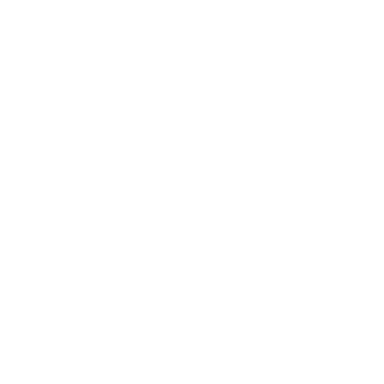 Multiple layers of security
5G Core
Security
Trusted for Highly Secure Applications
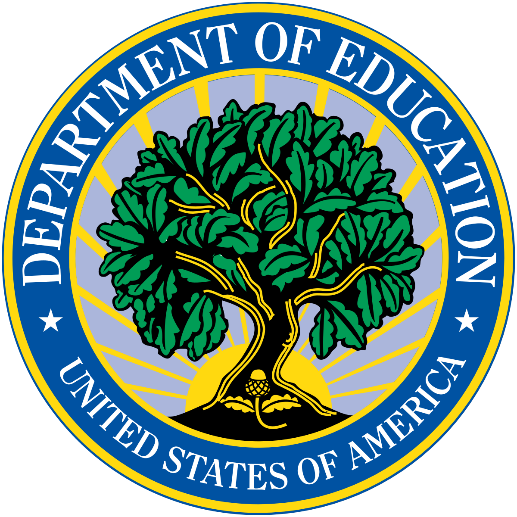 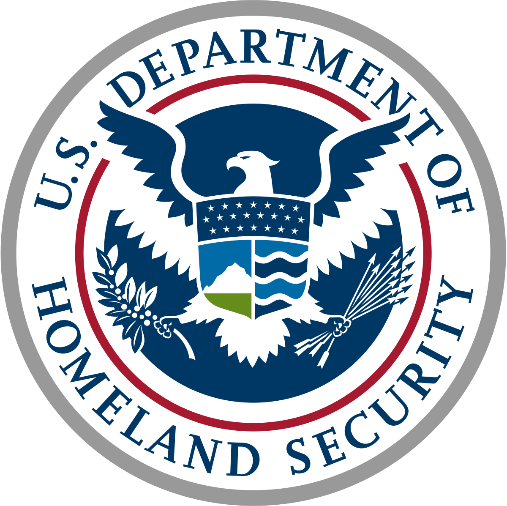 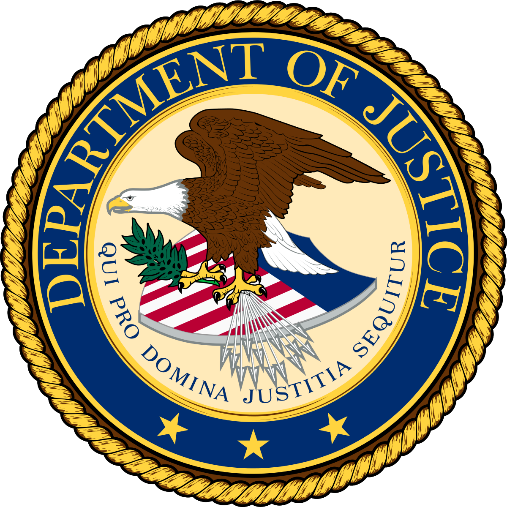 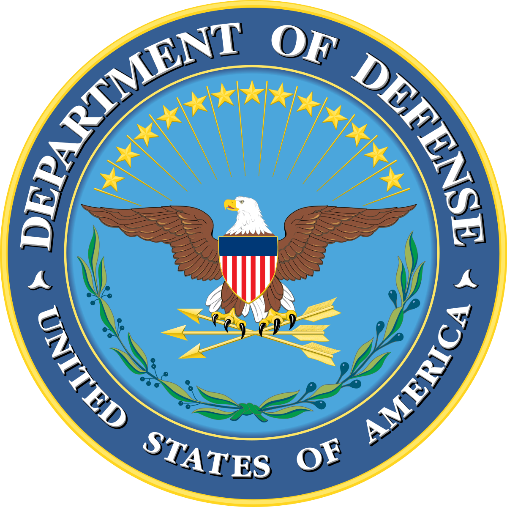 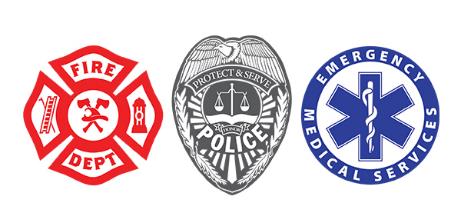 Network and Carrier 5G Product Line 2021
ORAN-Compliant 5G Solutions
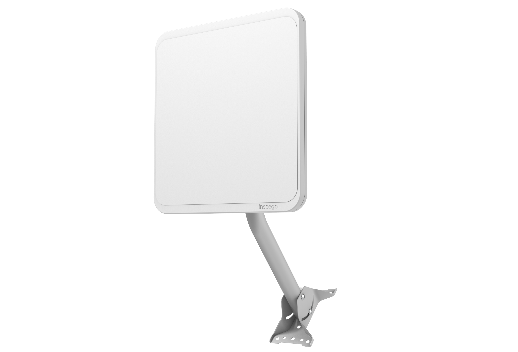 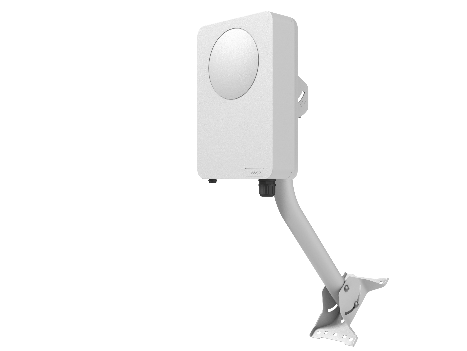 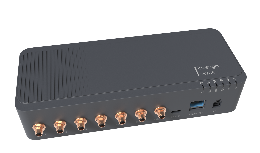 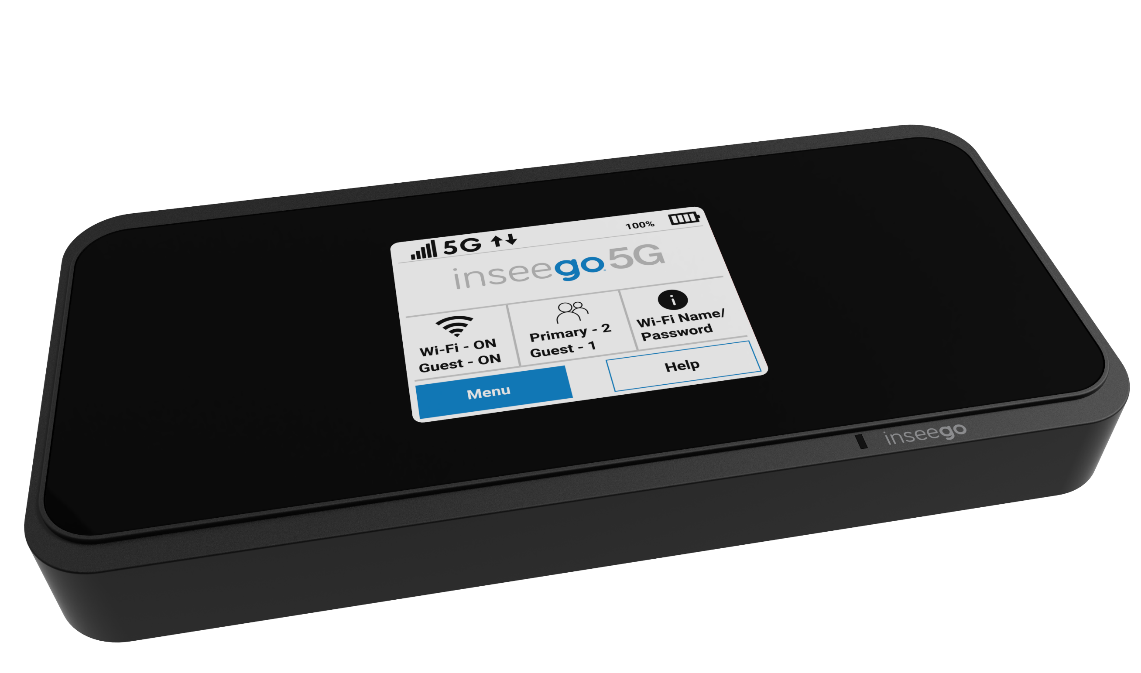 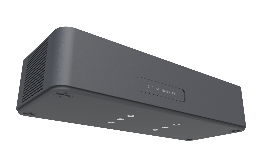 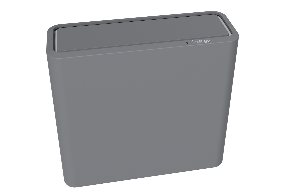 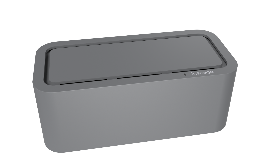 MiFi2000
FG2000e
FW2010e
FX2000
FW2000e
S2000e
5G Indoor Router
5G Outdoor Modem
5G Outdoor Modem
5G Hotspot
5G Industrial Gateway
5G Indoor Router
Dual-SIM (multi-carrier)
Up to 128 Wi-Fi connections
Larger businesses/dwellings
High-power mmW + Sub 6
Urban & Suburban
High gain antennas
Reach up to 6Km with mmW
Buildings/dwellings
Ultra-long-range Sub-6
Suburban and Rural
>10km
Buildings/dwellings
Underserved communities
mmW and Sub-6
Diverse, rugged environs
Ultra-reliable connectivity
Ethernet & USB.
Dual-SIM (multi-carrier)
Up to 30 Wi-Fi connections
Small offices, retail, dwellings
Up to 30 Wi-Fi connections
Education, small business
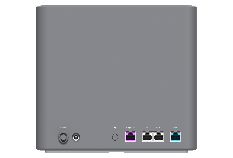 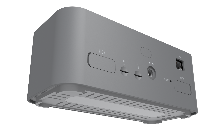 Yes (mmWave SKU)
Yes (mmWave SKU)
No
Yes
Yes
5G mmWave
Yes
Yes
Yes
Yes
Yes
5G Sub 6
Wi-Fi
Up to 30 connections
Up to 128 connections
No
No
No
No
No
PoE
Yes
Yes
Yes
5Gbps capable
5/1/1Gbps capable
5Gbps capable
Ethernet
5Gbps capable
1Gbps capable
PRO value-added features
Carrier unlocked, multi-carrier firmware, dual SIM, FOTA opt-out, ongoing rollout of enterprise security and device management features
N/A
5G Product Line Extending the Network
Fixed Wireless Range
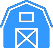 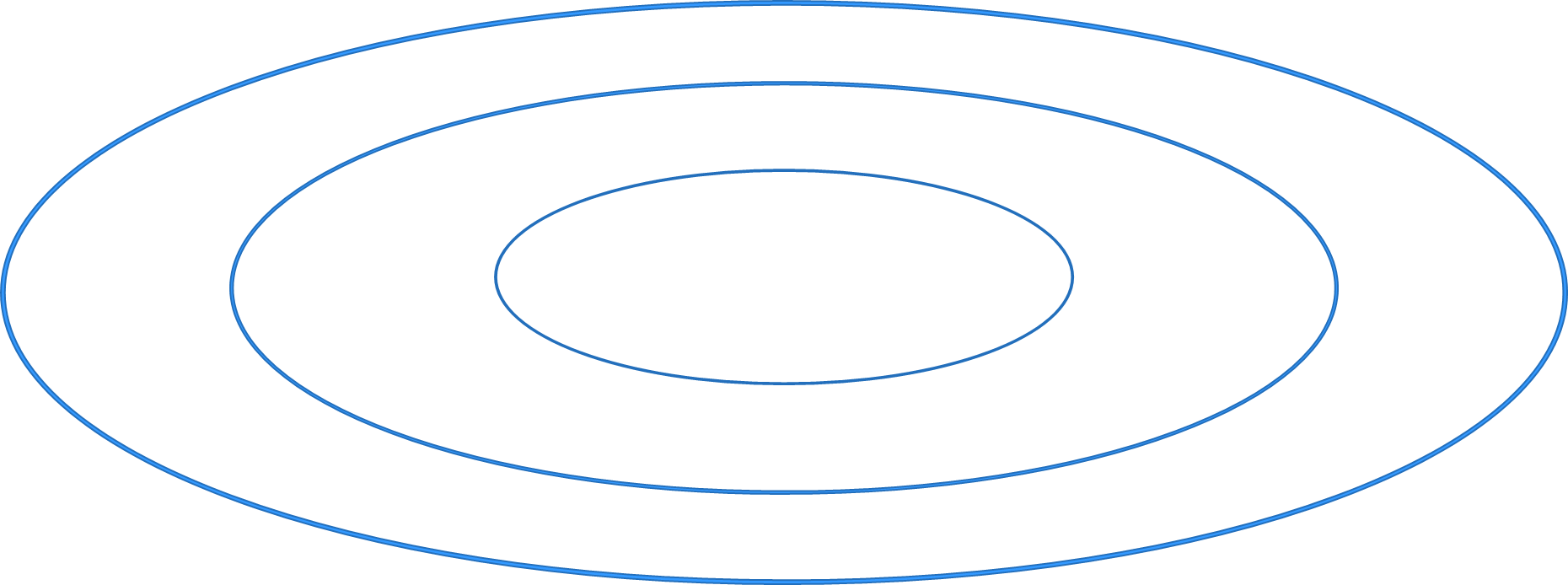 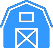 18km
Rural
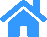 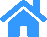 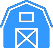 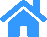 5.5km
Suburban
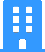 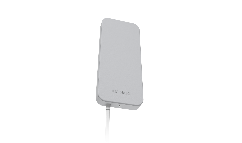 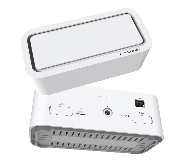 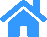 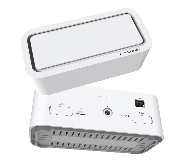 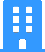 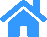 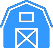 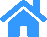 2.5km
Urban
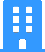 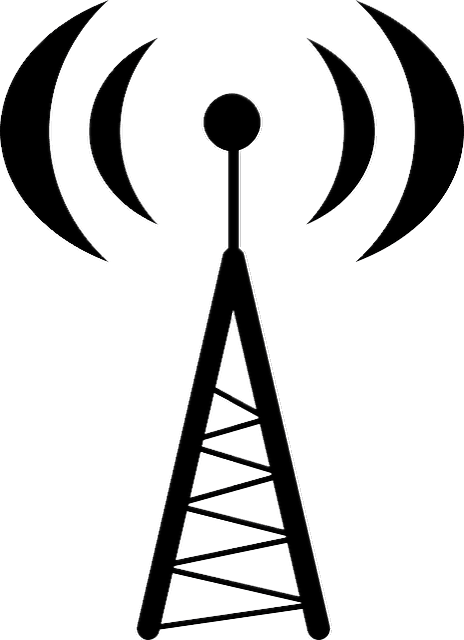 FX2000
Antenna Gain: 4dBi
(sub-6)
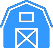 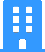 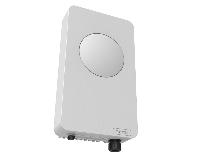 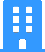 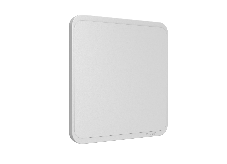 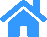 FX2000 + Ext. Antenna
Antenna Gain: 9dBi
(sub-6)
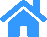 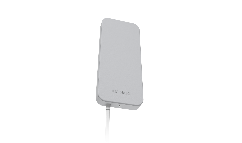 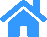 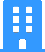 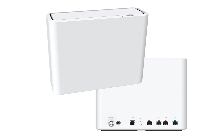 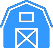 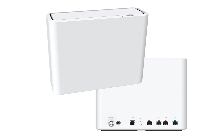 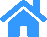 FW2000 ODU
Antenna Gain: 14dBi (sub-6)
FW2010 ODU
Antenna Gain: 20-22dBi(mmw)
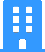 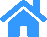 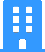 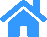 FG2000 w/External Antenna
Antenna Gain: 9dBi
(sub-6)
FG2000
Antenna Gain: 7dBi
(sub-6)
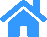 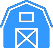 Inseego is a critical player
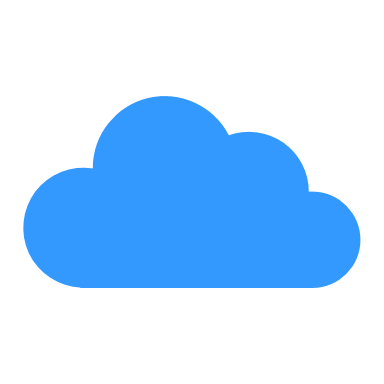 Inseego builds cellular products that extend infrastructure to more common technology interfaces such as Wi-Fi, Ethernet, and USB.
Inseego’s breadth of portfolio allows us to support many operator and private network use cases.
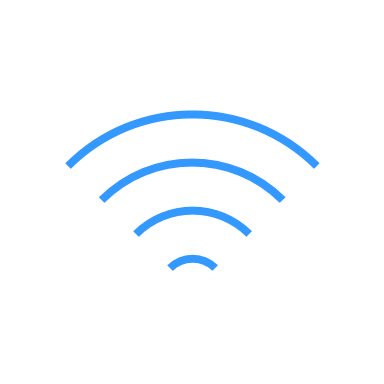 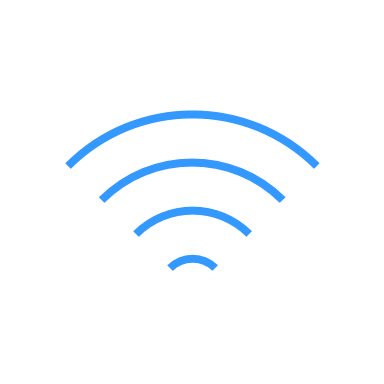 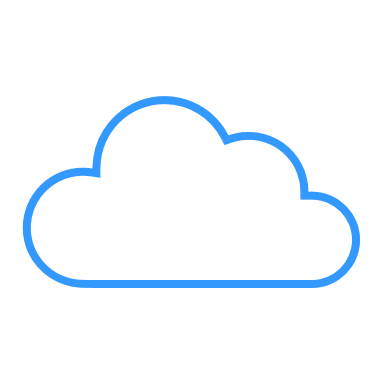 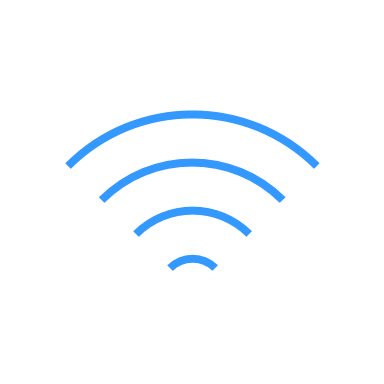 Base Station
Small Cell
DAS
FWA
Private Mobile Core
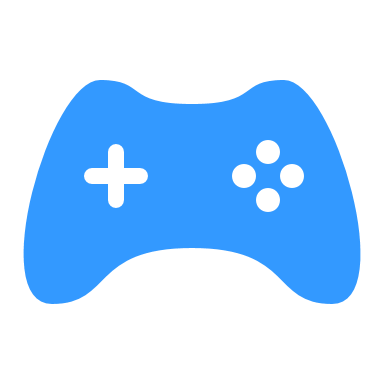 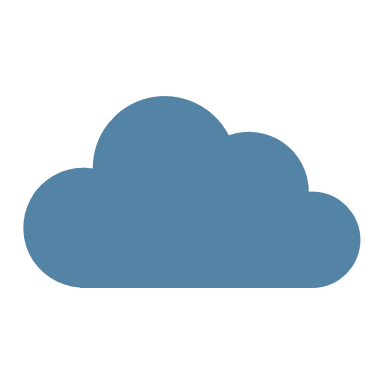 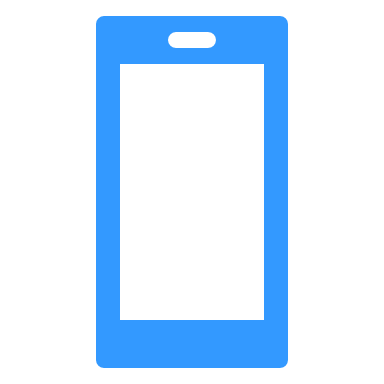 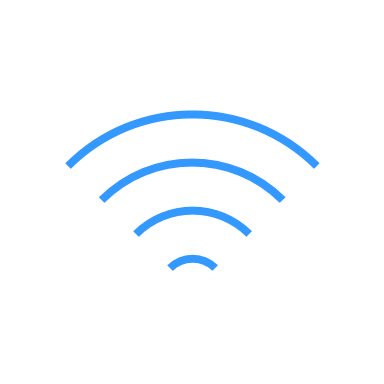 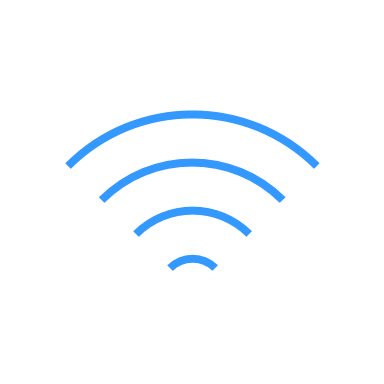 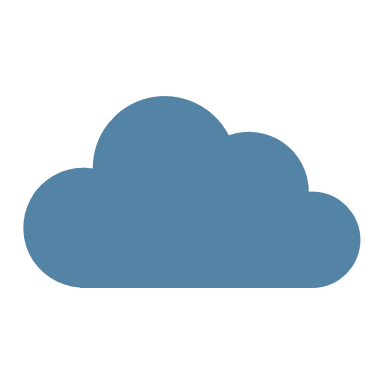 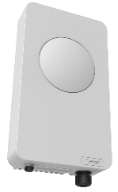 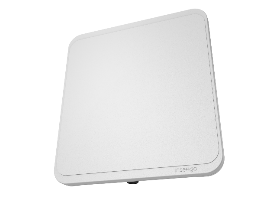 EPC/5GC
Network
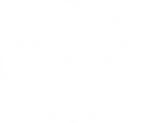 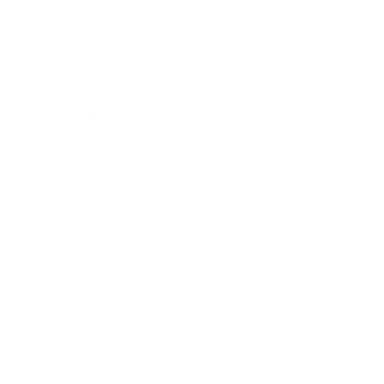 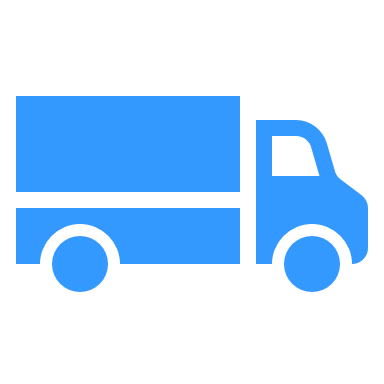 Application
Services
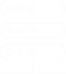 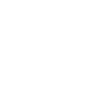 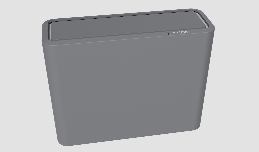 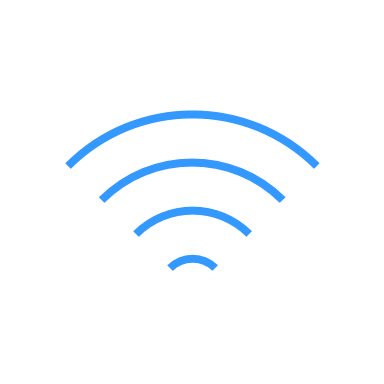 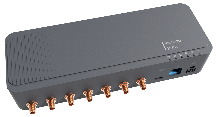 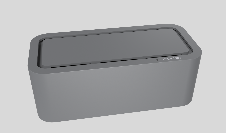 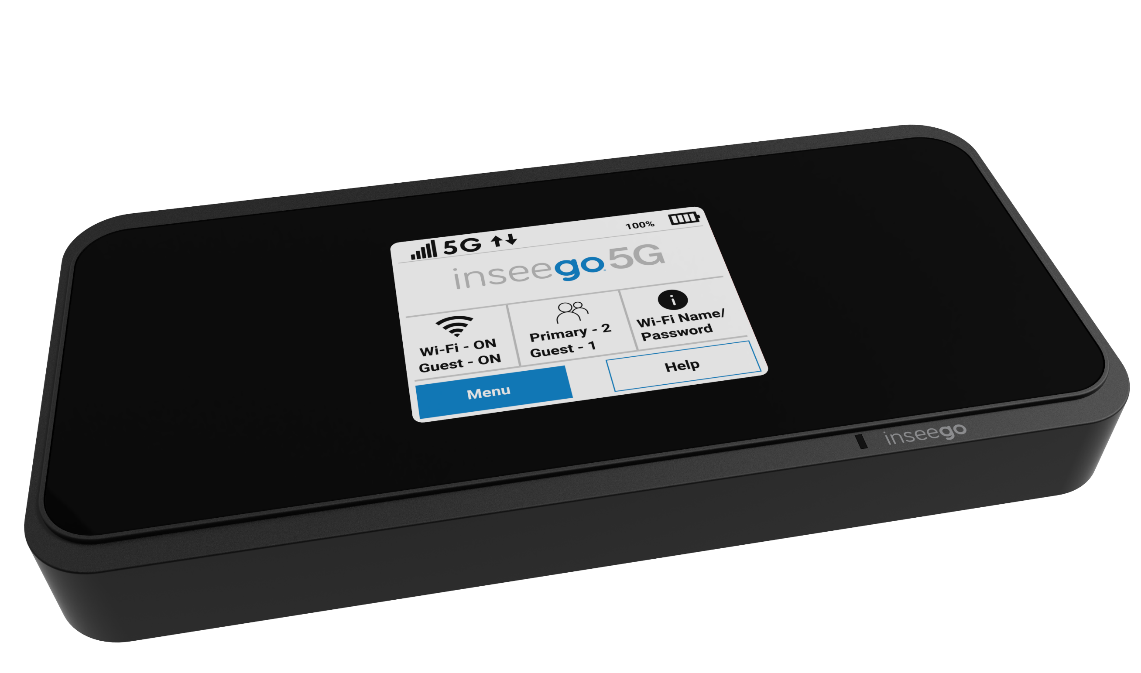 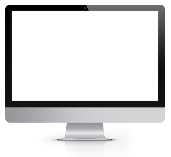 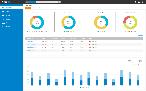 Edge cloud
(Multi-Access Edge Compute)
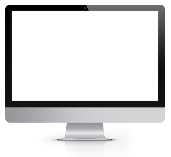 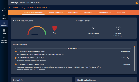 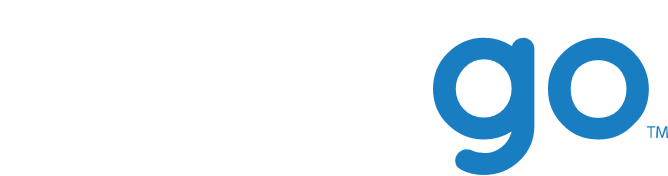 We bring out the best of the network
Design
High-Performance RF Engine
Chip Onboard Platform Design
We Set The Design Footprint
Fixed Wireless 
Access
(FWA)
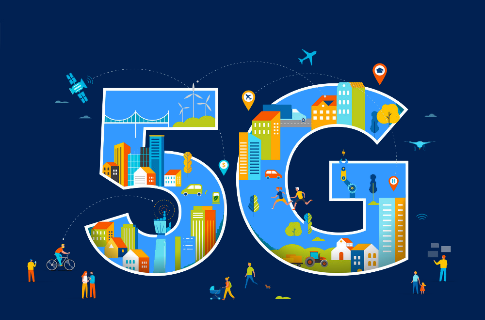 Performance
5G Sustained Throughput
	>> OUTPERFORMS Competition by 15-20% 
Reliability: <0.6% Field Failure Rate
Trusted by Tier One Operators to Bring 5G to Market
Mobile Broadband
Cloud 
Solutions
Security
3rd Party Tested
Advanced Security Designed in at Product’s Core
Trusted by Government & Financial Institutions
Core Member of 5G Ecosystem
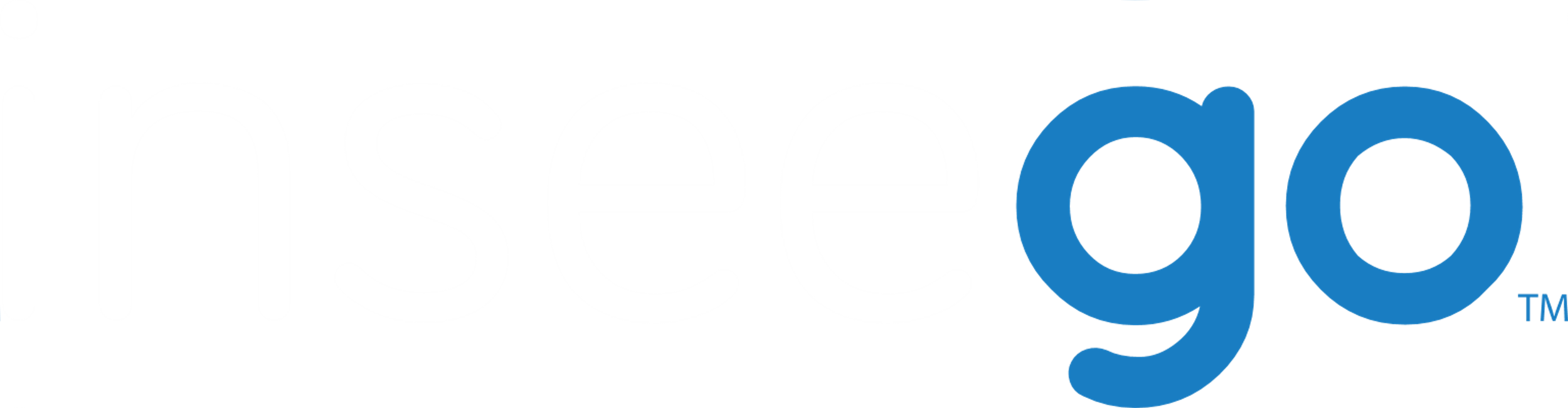 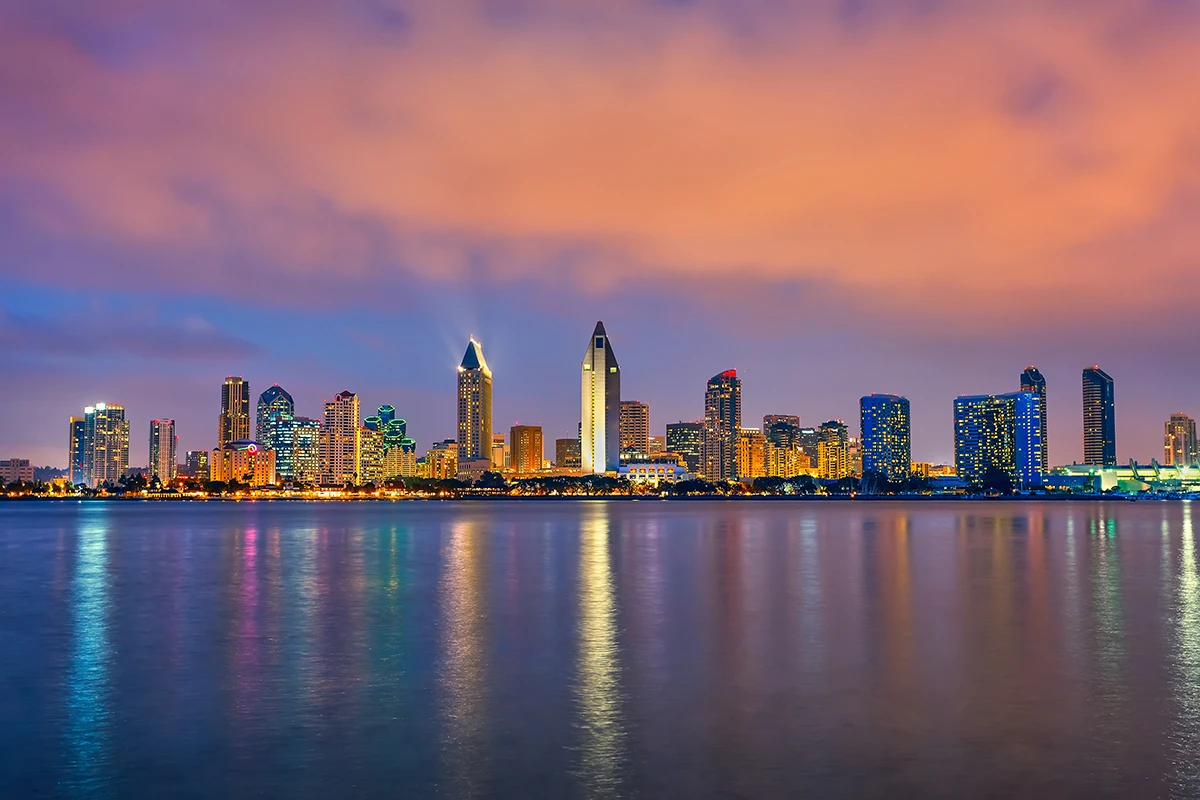 THANK YOU